Building Evaluation Capacity through Community of Practice
the Explore Computer Science Research Project
Breauna Spencer, Audrey Rorrer, Sepi Hejazi Moghadam
American Evaluation Association
November 16, 2019
exploreCSR mission and objectives
Mission
Objectives
Enhance the undergraduate experience and increase womens' motivation to pursue graduate study and research careers in computer science by supporting 
Intensive Research Experiences
Community
Foster a sense of community and support from peer groups and both near-peer and faculty mentors.
Skills
Provide practical skills and know how to help women succeed both in their undergraduate program and beyond.
Confidence
Instill confidence that comes from knowing women have the skills to contribute to problem solving beyond the classroom.
Motivate, inspire and challenge women through exposure to real-world research problems in computer science.
Motivation
Scale
Identify best practices and resources that can be shared via a “toolkit” to help scale the program in cost-effective ways.
[Speaker Notes: Notes: 
Guided by the body of evidence and resources around effective interventions to increase women in research pathways and modeled on, and inspired by, OurCS, Carnegie Mellon University's innovative workshop to engage undergraduate women in hands-on research. 
We decided to launch a pilot funding program to support institutions delivering research-focused workshops for women.
Collectively, we hope provide opportunities for undergraduate women in CS (and related fields) to learn more about research pathways and work on exploratory problems in teams led by researchers from academia and industry. As part of this pilot we also want to identify key components of the workshops that can be scaled via “toolkits” that can transfer to other schools in cost-effective ways.]
exploreCSR funded 15 Universities that planned to reach ~1,200 undergraduate women in 2018-2019 AY
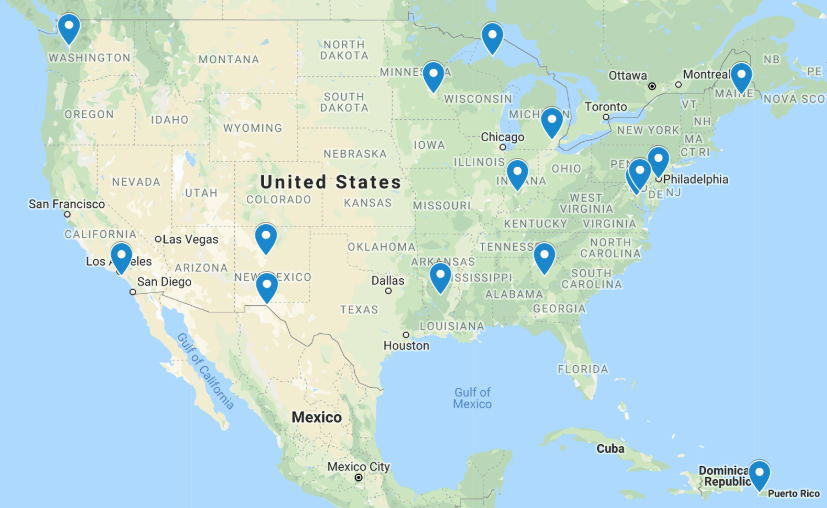 [Speaker Notes: https://www.google.com/maps/d/u/0/edit?mid=1X1NzYWxDZ2FbItbizoaQ7sa9JjRjcT-f&hl=en&ll=27.778906771669035%2C-97.70813981462425&z=4]
Summary of R&E results
Summary of findings
Changes from Pre to Post Survey
*Significance levels <.05.
[Speaker Notes: Pause here for survey questions]
Qualitative Themes
Evaluation Approach
Mixed Methods Methodology
Evaluation Theory
Utilization Focused Evaluation (Patton)
Putting Theory into Practice
Kick-off Meeting
Introductions
Share evaluation approach and process
Tweak survey to accommodate faculty research and evaluation questions
Schedule and plan observations and data collection
Faculty Meetings
Length and structure of workshop 
Types of activities
Workshop Details
Individual site reports
Data packages
Reporting
End-of-Year Meeting
Summative report
Discussion of lessons learned
Discussion
Challenges
Fidelity of Implementation across the Intensive Research Experiences
Participation: Response rates, interviewing remotely

Solutions
Developed tracking system for codifying workshops in 2019-20:
Seminar topics, structure, cohort movement through the workshops, levels of engagement in research, types of mentoring
New survey incentives
Targeted observations
Talking points for Site Faculty to announce evaluators and set expectations
Lessons Learned
Customization with a catch: streamline survey and have decision deadlines
Targeted qualitative samples
Codify workshops via structured questionnaire 
One to one meetings with Faculty are time consuming and essential
[Speaker Notes: Many faculty wanted their own program evaluation items, which became redundant for the students. We decided to forgo this option in year 2; faculty are invited to include survey scales of interest to them, for example, mindset, but they must determine these by a deadline so that we are not editing in a hurry.
Observations were time consuming and costly- decided to set a target sample from which to draw interviews
Tighted up our meetings with faculty to set expectations, have a questionnaire for monitoring the type of workshops they are developing to assist with implementation fidelity- this is enabling us to operationalize and codify the workshop structures. For example: is mentoring one-to-one or peer, or informal group mentoring, or none at all]
Appendix
Background
Research Questions
Do eCSR programs foster a sense of community, build skills, confidence and motivation in student participants around computing research?
How do eCSR programs create community and build student skills, confidence and motivation to pursue computing research?
What are identified practices that enable institutions to scale computing research opportunities for women, that are cost-effective?

Evaluation Questions
Do eCSR programs, collectively and independently, achieve the stated goals of increasing sense of community, building technical and professional skills, developing confidence and motivation in student participants to engage in computing research?
What are the long-term impacts of the eCSR program, collectively and independently, on the computing research pipeline for women?
Do eCSR programs collaborate and propagate practices?
What value does eCSR bring to the computing research pipeline efforts?
Abstract to AEA Workshop
The Explore Computer Science Research (eCSR) evaluation team has developed an evaluation community of practice with supporting tools to address the challenges of conducting a complex, large multisite project evaluation among semi-formal and informal learning initiatives. The eCSR mission is supporting women in computer science research. The evaluation design incorporates a mixed-methods approach that integrates program evaluation into the applied research of community building initiatives among underserved populations in computer science. The value to the audience will be the presentation of a) a practical model for conducting complex, multi-site evaluation that includes the integration of applied research;  b) an overview of the qualitative and quantitative evaluation model; and c) lessons learned from the inaugural year of the national program. Our model is applicable to any multi-site initiative addressing fidelity of implementation, data collection and collective impact measurement. The eCSR evaluation approach is broadly applicable across the practice of evaluation.
Description of survey and interview participants
Quantitative
Qualitative
[Speaker Notes: A subjective measure of socioeconomic status (SES). Students were asked to think of their families during their childhood and then rank on a ladder where they saw their family falling. The top of the ladder (10) is for those of highest status in the community while the bottom of the ladder (1) is for those of lowest status in the community. This measure has been asked in multiple research settings and we can benchmark exploreCSR responses against a US representative sample (source).]